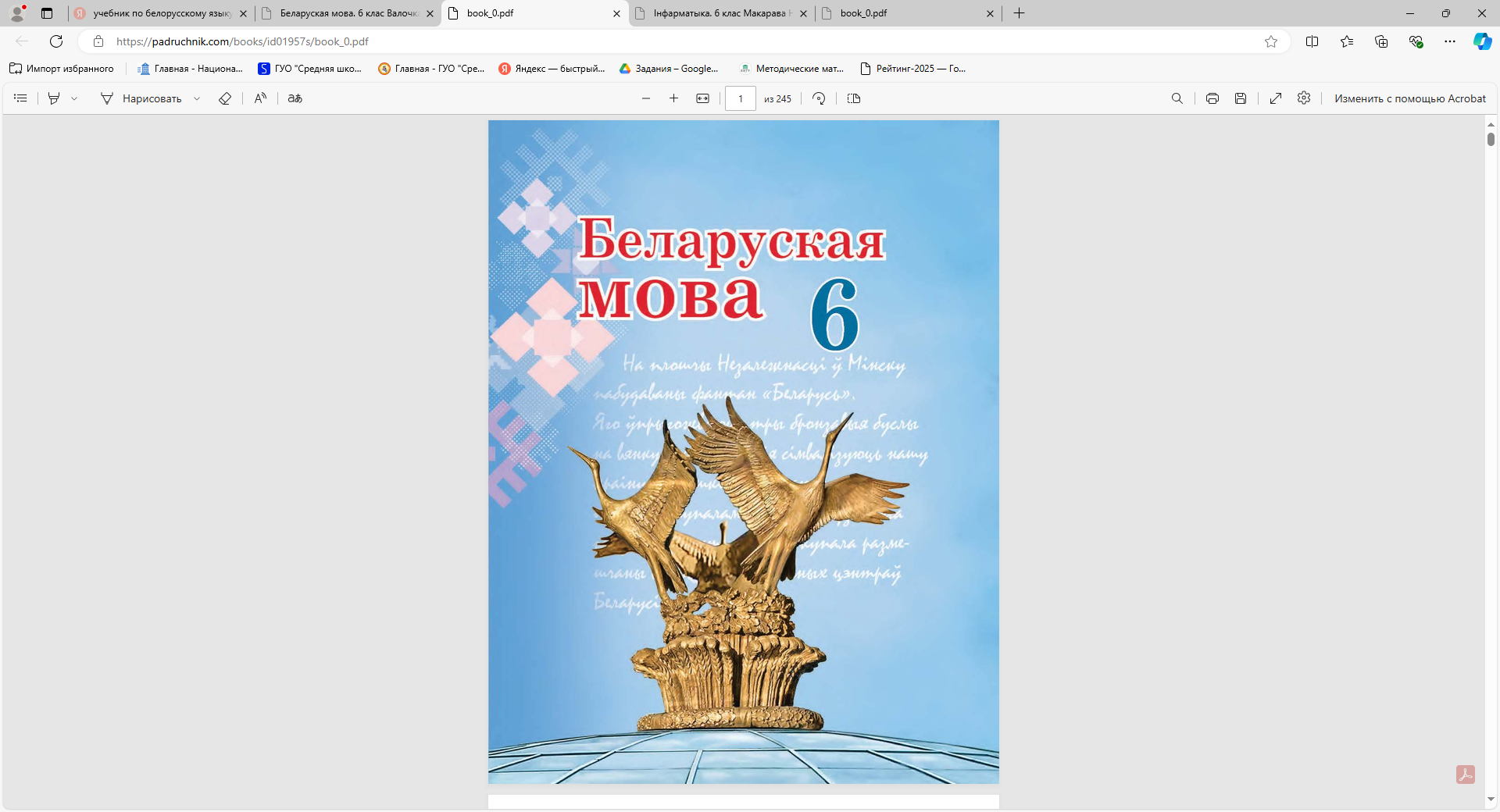 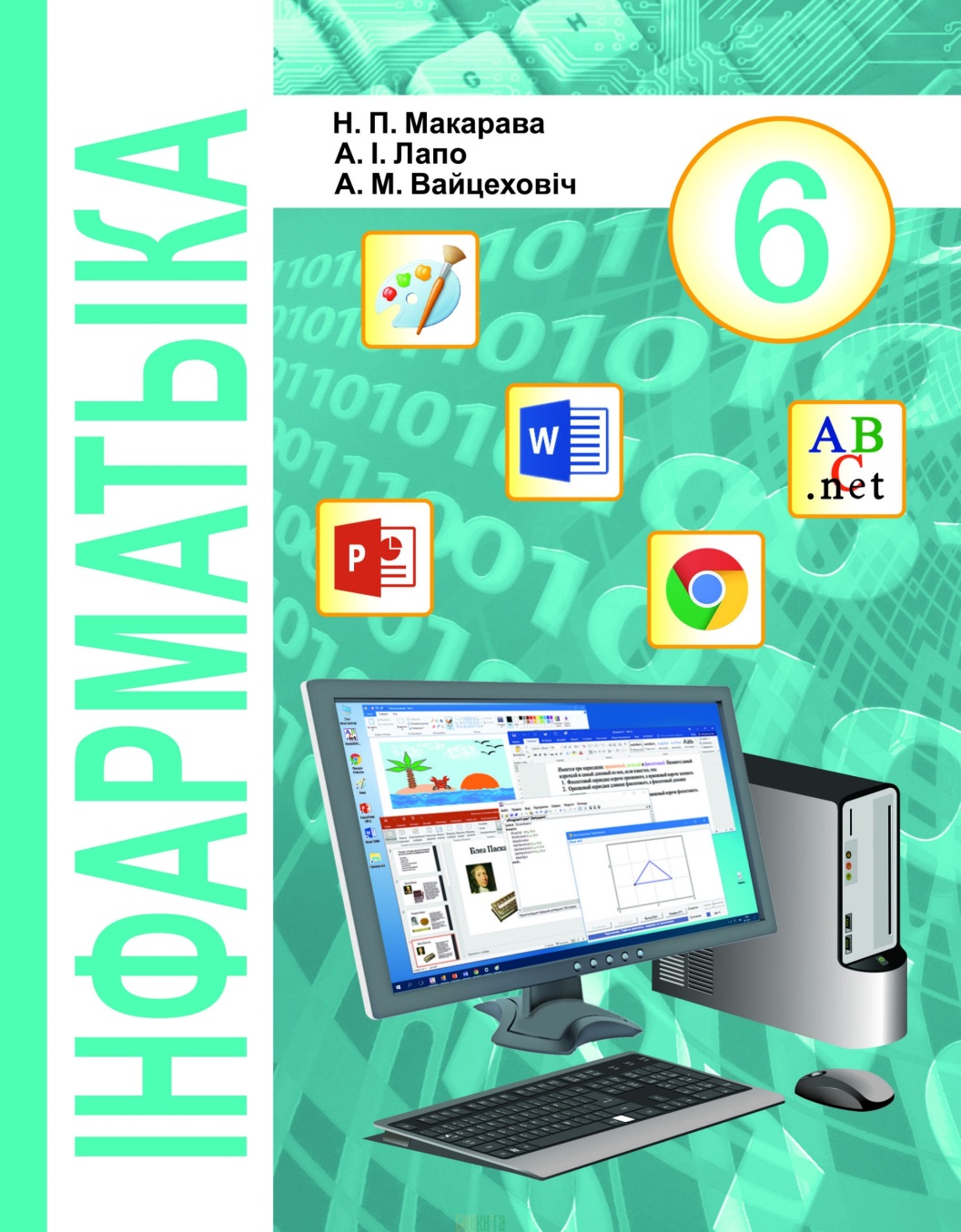 Правапіс канчаткаў назоўнікаў 1-га скланення (у давальнымі месным склонах адзіночнага ліку)
Рэдагаванне тэксту
Правапіс канчаткаў назоўнікаў 1-га скланення (у давальнымі месным склонах адзіночнага ліку)
Буду ведаць:
Буду ўмець:
Буду ведаць: 
асаблівасці змянення назоўнікаў 1-га скланення
Буду ведаць: асаблівасці змянення назоўнікаў 1-га скланення
Буду ўмець: выбіраць правільны канчатак назоўнікаў 1-га скланення ў Д.і М. склонах, рэдагаваць тэкст у праграме Word.
Пятага снежняКласная работаПравапіс канчаткаў назоўнікаў 1-га скланення
Яўгенія Янішчыц			Мова   Чую тваю жаўруковую музыкуЎ скошаных травах мурожных,Мова! Як сонца маё       беларускае,Ты свецішся словам кожным.Цябе і заворвалі, і закопвалі.I ўсё ж нашы продкі праз гораДанеслі да нас цябе,       родную, цёплую,Жывую і непаўторную.I калі ты мяне толькі паклічаш,Памру за цябе без енку.Нашу я любоў да цябе       вялікуюУ сэрцы сваім маленькім.
Яўгенія Янішчыц			Мова   Чую тваю жаўруковую музыкуЎ скошаных травах мурожных,Мова! Як сонца маё       беларускае,Ты свецішся словам кожным.Цябе і заворвалі, і закопвалі.I ўсё ж нашы продкі праз гораДанеслі да нас цябе,       родную, цёплую,Жывую і непаўторную.I калі ты мяне толькі паклічаш,Памру за цябе без енку.Нашу я любоў да цябе       вялікуюУ сэрцы сваім маленькім.
Рэдагаванне тэксту
Рэдагаваннем называюць змяненне зместу тэксту
Асноўныя дзеянні па рэдагаванню:
   
устаўляць сімвал;   
выдаляць сімвал;   
замяняць сімвал
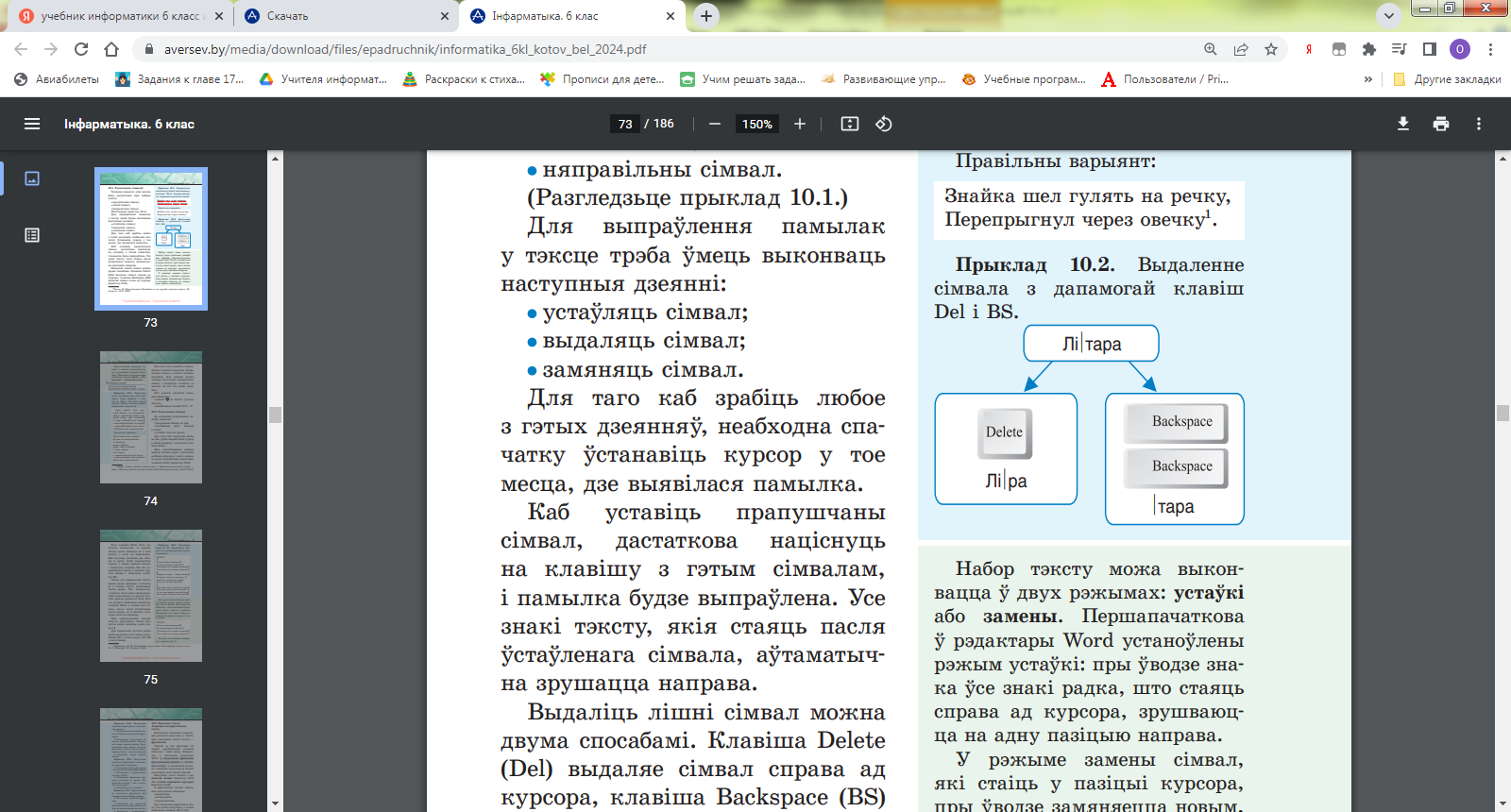 Гуляць на вуліцы, сказаў сястрэ, служыць Радзіме, жыць у вёсцы, на роднай зямлі, дом пры дарозе, радавацца удачы, трымаць у руцэ, аб’явіць падзяку ткачысе, плыць на крызе.
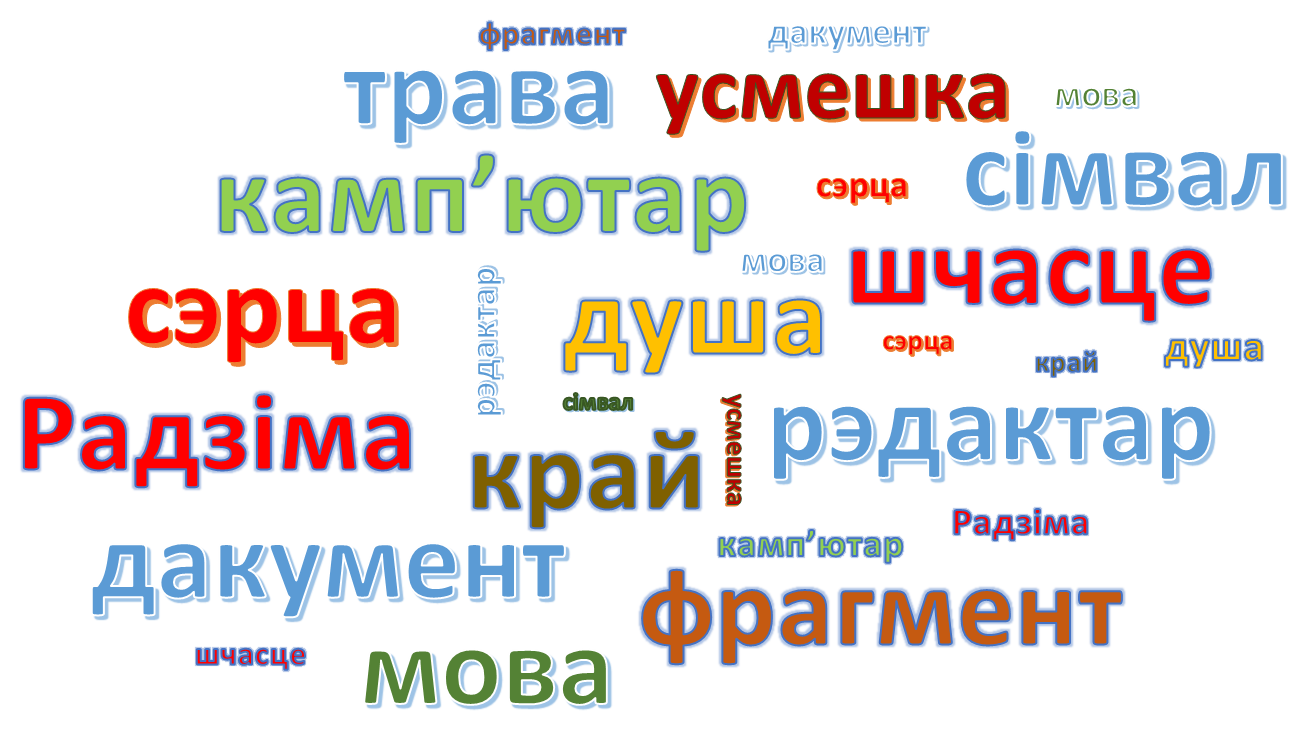 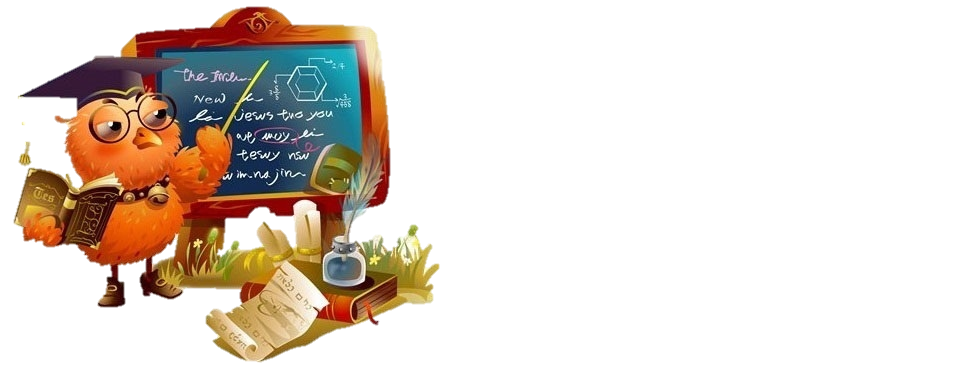 Дамашняе заданне
па беларускай мове   § 32 практ. 200
па iнфарматыцы § 10